“Taking into account
 the individual characteristics of students through personality oriented learning of foreign language”
Teacher of English
Demchyshyn Mariia Vasylivna
School of Dubenka
Monastyrysk district
Ternopil region
Mariia demchyshynhigh education:ivano-frankivsk pedagogical institute(1992)
My vital credo: “If you want to be somebody really special, be yourself”

My teaching credo:
«Knowledge has a value only  when it helps a man to become a Man »
«The personality orientated education  claims that the man is the greatest value around whom  other public priorities are founded  ", - says І.D. Bekh
Purpose and objectives
-Form professional competence in relation to the individual features of students in the personality orientated studies;-find out factors of influence are on the individual featuresof students;-improve application of innovative technologies with taking into account of individual features of students;-raise motivation of students in relation to the study of English and discover the use of individual experience of child;-to get to know personalities themselves
Використання інноваційних технологій
- project studies;

-developing studies;

-development of the 
critical thinking;

-personality orientated
 studies;
-computer technologies
D.Dyui


О.Pometun

М.Lipman

І.Yakymanska

А.Yershov
PERSONALITY ORIENTED LESSON
orientation
actualization, problems, intrigue, playing situation , forming of cognitive interest
aims
projects
encouragement, creation of evidently-vivid presentations, educational-cognitive game, situation of success
implementation
Control, evaluation
Search of alternative decisions,
 implementation of creative tasks,
 creation of situation of mutual help
I use in my work:
Group work
Tasks of level differenciation
Pair work
Project work
Personality oriented education
Games
Untraditional
lessons
pupils
Technology of multilevel training
A group: strong children,creative work
B group:suffient children
C group:children need a support
Advantages of the personality oriented studies before traditional:
-education of cognitive interest; 
-creation of positive motivation of studies; 
-forming of strong and operating knowledge; 
-development of intellectual sphere of personality;
 -forming  abilities and skills of self-education; 
-development of cognitive activity and   independence; 
-forming of social competence     (cooperation, work       in groups).
Welcome to my lessons
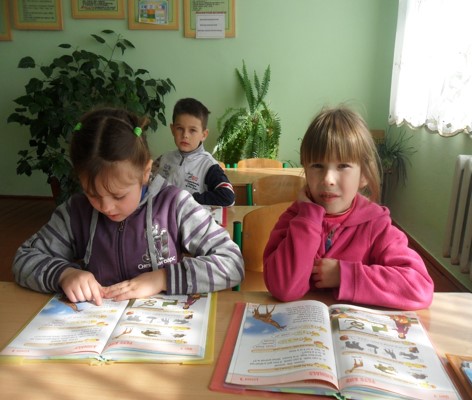 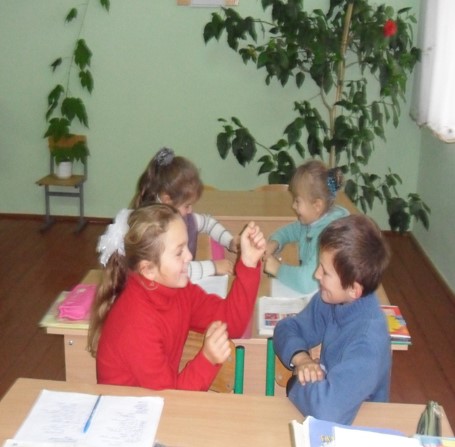 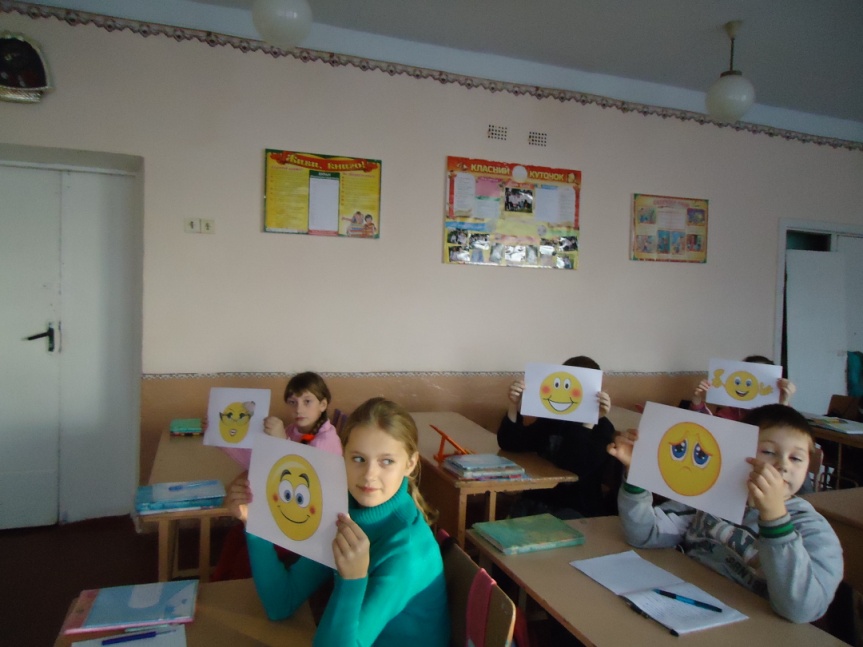 «reading is exciting»
Work in pairs
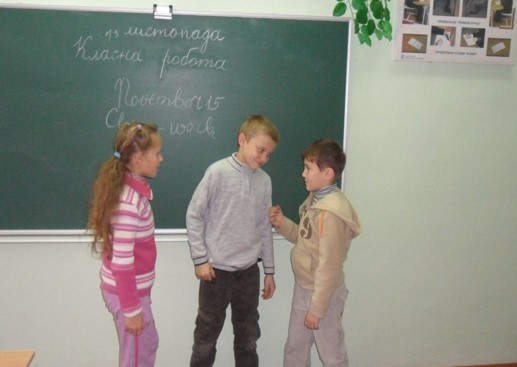 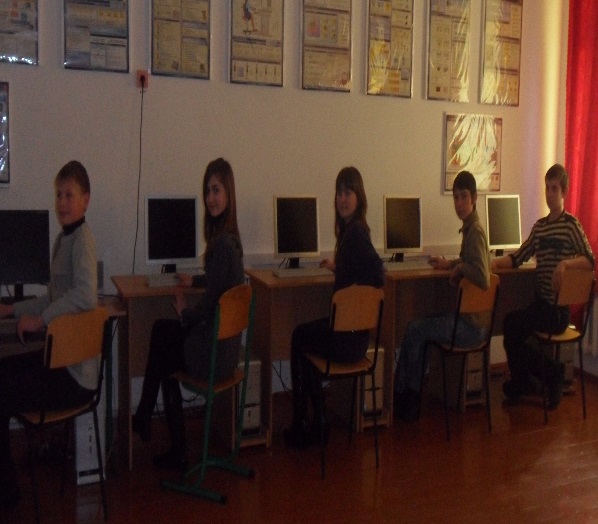 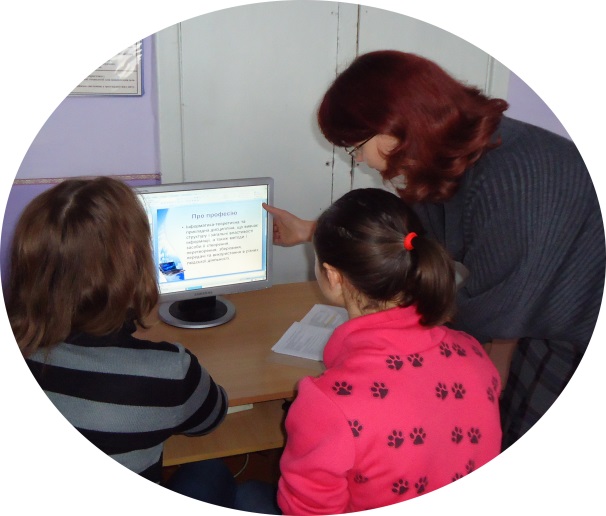 I am smiling
It technologies
Work in groups
SCHOOL IS COOL!
 Untraditional lessons
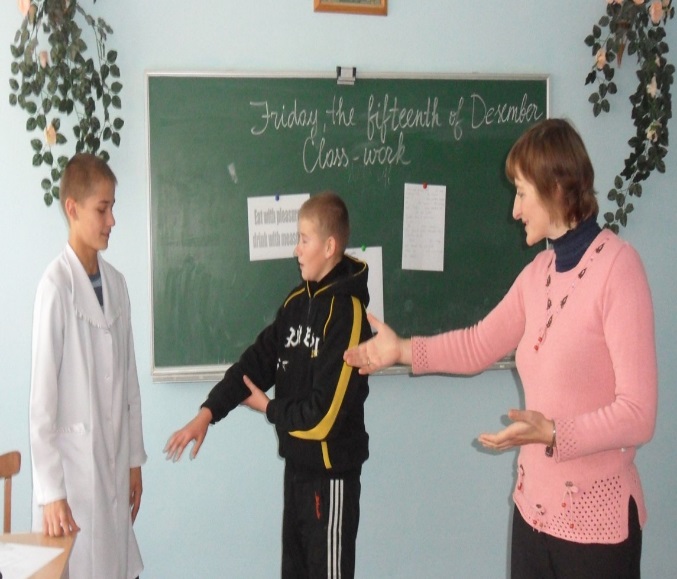 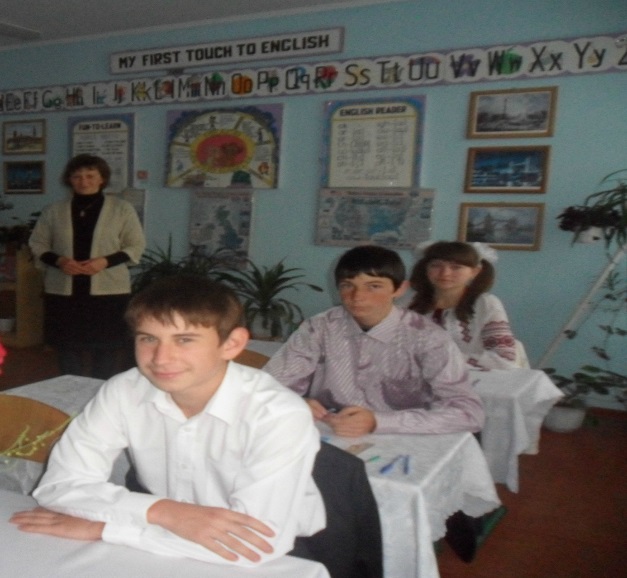 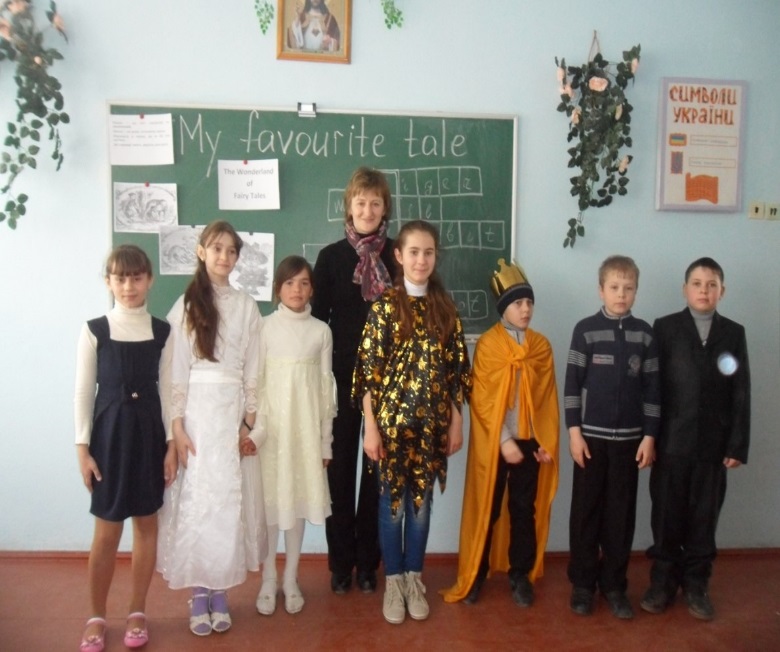 «travelling to london
«health is above wealth»
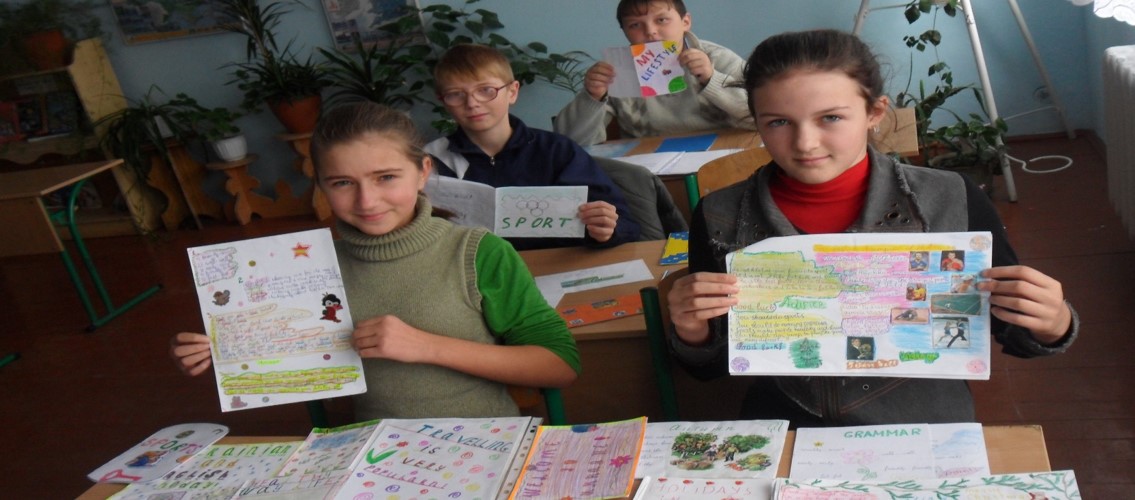 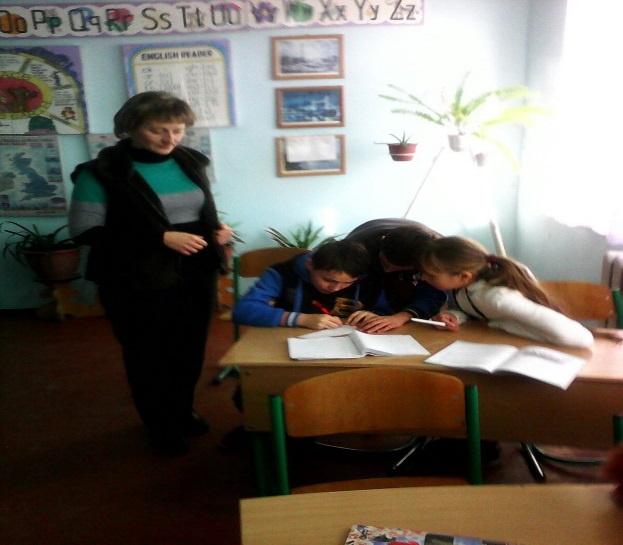 «My favourite tale»
«cooking is my hobby»
Project work
Extracurricular activity
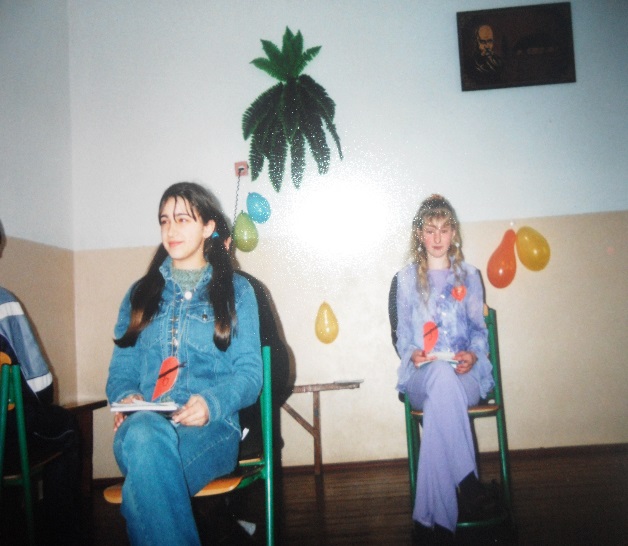 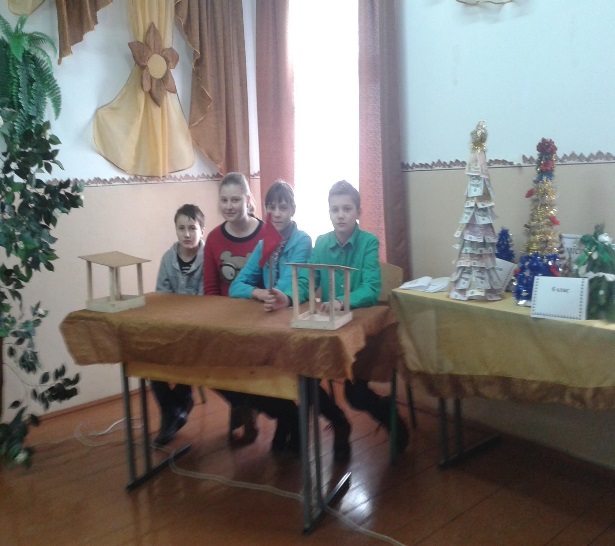 Parties and Holidays
St. Valentine`s day
Christmas at school
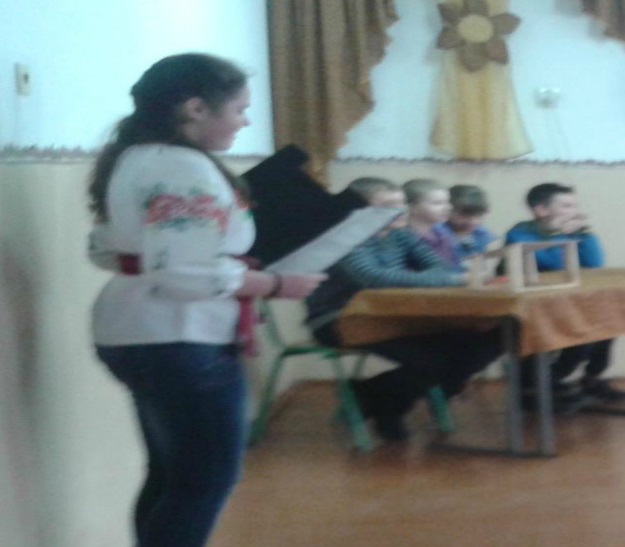 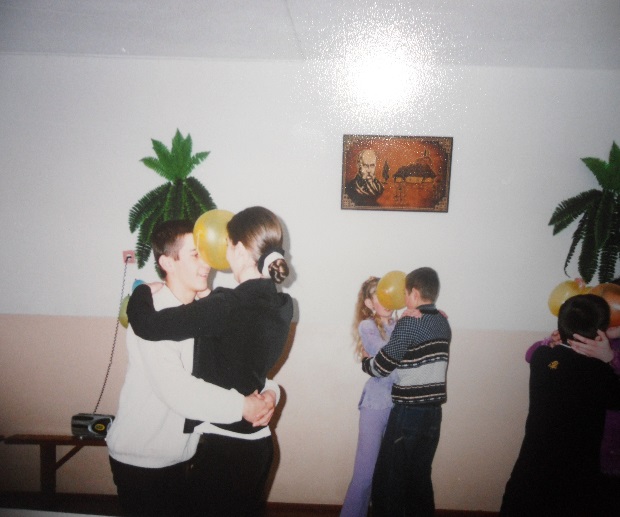 Harvest holiday
Baloon party
Diagnostic
If pedagogics wants to educate a person in all aspects, it must know how to do it in
all aspects.
TEACHER`S P. S.
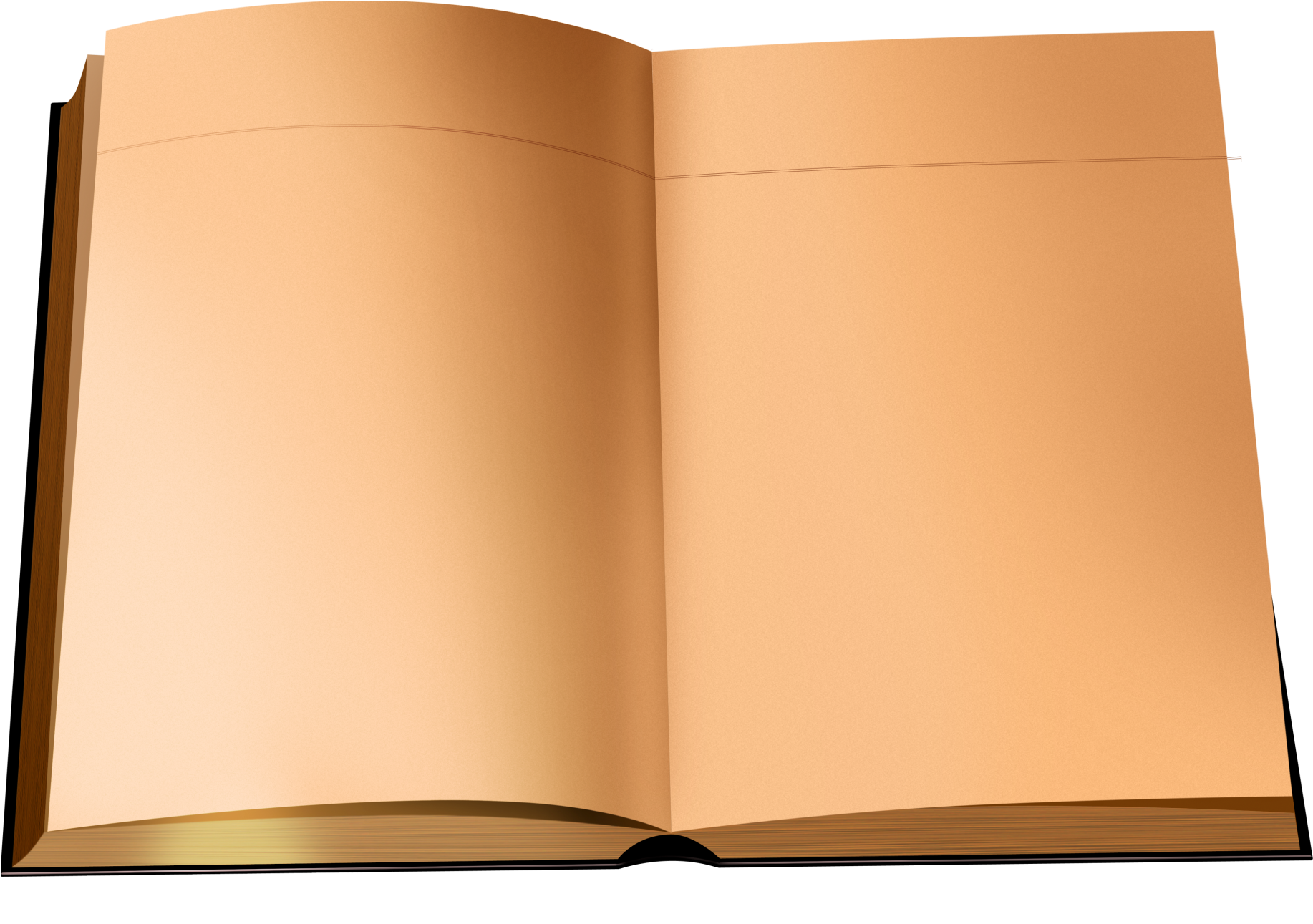 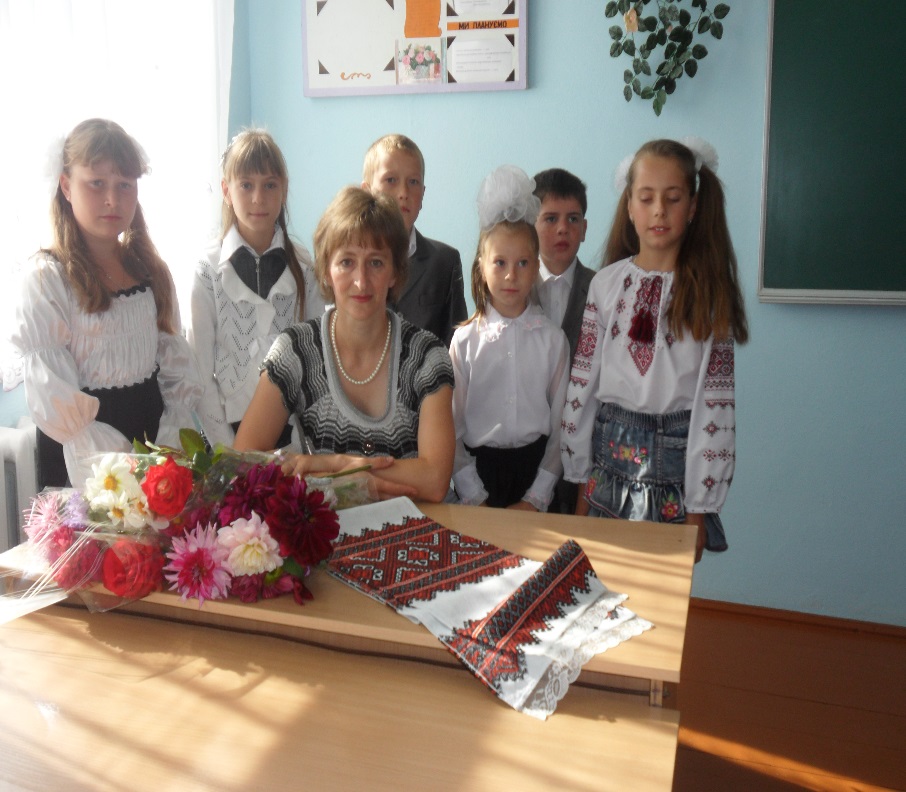 Учителю суджено бути пошуковцем, винахідником, а відтак, слід сповна усвідомити сутність змін, які приносить новий час, аби підготувати людину до життя в нинішньому столітті.
    Від здатності вчителя дати гідну відповідь на виклики XXI століття залежатимуть долі мільйонів поки що маленьких українців, та й, власне, майбутнє самої України.
I am not intended to become better than others, I just want to become better of myself